Integrative Therapeutics for Gastrointestinal DysfunctionsPart 2:Gastrointestinal Issues- Inflammatory Cycles
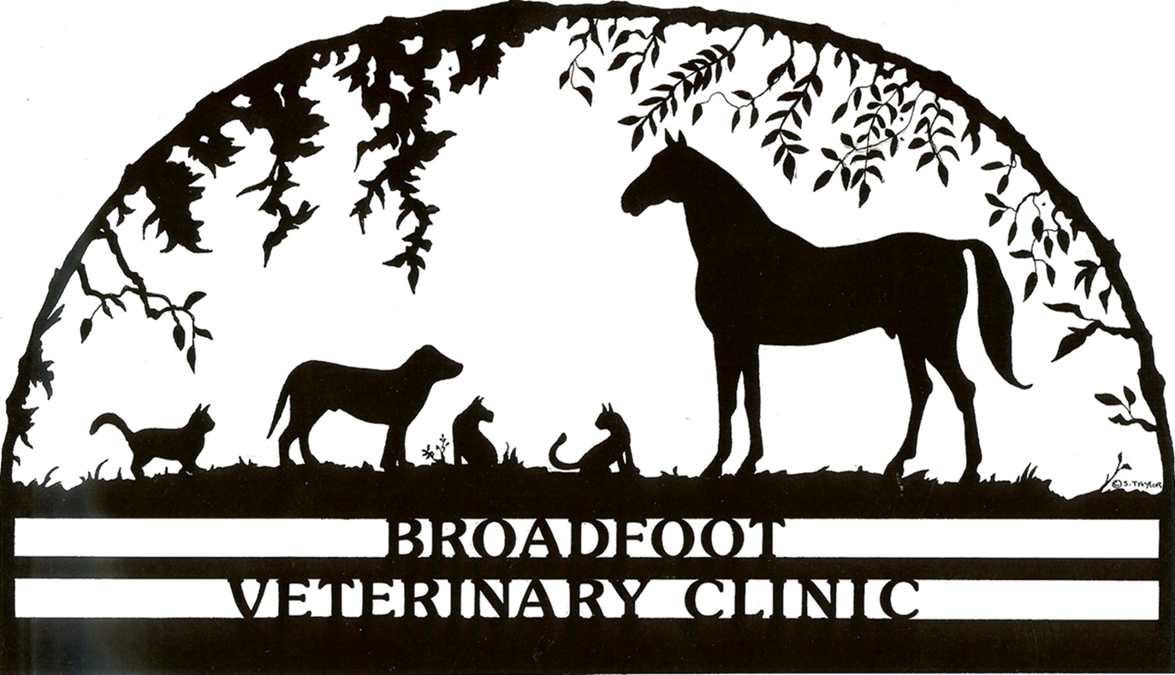 PJ Broadfoot DVM
Leon, Mexico 2019
Repair and Restoration of GIT
Consider in ANY integrative health  program 
The importance of the alimentary system cannot be overstressed, yet it is often overlooked in our “pieces and parts” medical system
 Chronic inflammatory cycles are common and contribute to global inflammation
Antibiotic overuse has created a firestorm within
  We will focus on renewing the health of the gastrointestinal system, via supplements, nutritionals, and Homotoxicology.
FMT and the “Falling Horse” 1981
Enlisting Commensals
Peripheral education of the immune system by colonic commensal microbiota
Intestine key to induction of peripheral tolerance
iTregs induced by recognition of commensal antigens
Novel therapeutic strategies for autoimmune and inflammatory diseases by targeting intestinal microflora and intestinal milieu
If the thymus  “banks” self antigens, the  intestines may serve as a repository of non-self antigens
[Speaker Notes: Gut matters: Microbe-host interactions in allergic diseases
Gabriele H€ormannsperger, PhD,* Thomas Clavel, PhD,* and Dirk Haller, PhD Freising-Weihenstephan, Germany]
Mucosal Immunology
Mucosal immune system discriminates between pathogenic and commensal bacteria through pattern recognition receptors, which detect  bacterial antigens and activate signaling cascades that regulate immune reactions (cytokines)
Commensal bacteria (probiotics) create a hostile environment for pathogenic bacteria by:
production of inhibitory compounds
competing for adhesion sites, 
 modulating immune response
The “leaky gut syndrome”
When villi of the intestinal tract have been damaged badly enough – and for a long enough time – to result in significant malnutrition, both from the lack of absorption into the bloodstream and from the leakage of substances from the blood into the bowel (e.g. serum proteins and serotonin)
Common Food Triggers that cause villous atrophy of small intestine: corn, soy, wheat gluten, & dairy (casein), & some legumes and nightshades.
Leaky gut syndrome- Four Stages
1) Hypersensitivity (allergy) - most common
Immediate reactions- e.g. classic dermatitis and otitis associated with food allergy 
Delayed reactions- arthritis and other conditions not usually associated with food allergy
2) Malnutrition with elements of maldigestion/  malabsorption,  poor hair coat, actual weight loss and vitamin/mineral deficiencies
Leaky gut syndrome- Four Stages
3) Hepatic stress- manifesting in elevated liver enzymes of two patterns.
 If the liver is being stressed by toxins both ALT and ALP will be elevated
If only ALP is elevated, IBD may be stimulating excessive cortisol production by the adrenal glands
4) Bacterial dysbiosis (intestinal bacterial overgrowth)
Leaky Gut Syndrome
Chronic low-grade endotoxemia autoimmunity,  increases the liver detoxification burden chronic hepatitis 
Autoimmune, inflammatory, and neoplastic diseases assoc. with elevated levels of zonulin & increased intestinal permeability celiac disease, type 1 diabetes, and juvenile nonalcoholic fatty liver disease, multiple sclerosis, rheumatoid arthritis, asthma, inflammatory bowel disease and even, cancer!
DIAGNOSTICS for Gut Inflammation
C-Reactive Protein (CRP) &  Occludin
Zonulin, the most practical approach to testing the GIT.  Zonulin is a protein, synthesized in intestinal and liver cells
Zonulin is a clinically useful marker of intestinal permeability , as zonulin induces breakdown of the tight junctions between intestinal epithelial cells
Zonulin Function
Allows for getting nutrients into the blood stream if the intestinal villi – are compromised significantly. 
However, allows more potentially harmful substances to enter the bloodstream, including microorganisms, chemical compounds, and food proteins 
Partially undigested foods crossing the compromised gut barrier “secondary food allergies” – e.g. to eggs, tree nuts/peanuts, shellfish, tropical fruits, tomatoes, etc.-
Zonulin and a Possible Therapeutic Study
Circulating zonulin is a clinically useful marker 
The ONLY regulator of intestinal permeability known to be reversible, which makes it valuable in monitoring therapeutics 
Interest in studying Thymus and Colostrum to test the reversibility by a supplement
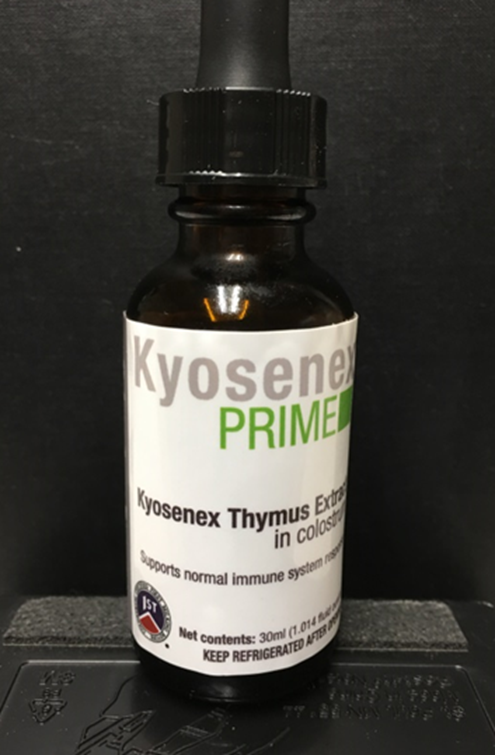 Antibiotics and Dysbiosis
Antibiotic long term effects on the microflora 
One study showed over 600 days of dysbiosis in cats with a single round of Clindamycin
Antibiotic resistance is a looming spectre, as we are running out of “ammunition” in the war on microbes
Time to study new diagnostics and therapeutics, as they are the wave of future therapy!
Restoration of the GIT Mucosal Barrier
Dietary changes
Treatment of dysbiosis via Digestive support
Anti-inflammatory therapies
These may include supplements such as quercetin, vitamin C, curcumin, gamma-linoleic acid, omega-3 fatty acids (EPA, DHA), and aloe vera. 
Other nutrients such as zinc, beta-carotene, pantothenic acid, and L-glutamine may provide some support for rejuvenation of the GI mucosa
Glutamine
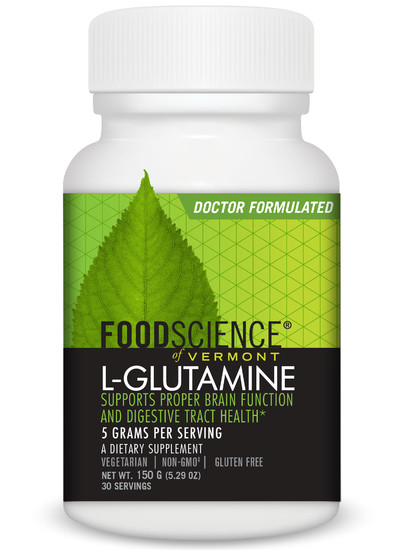 Well studied supplement for gut health 
L-Glutamine plays a critical role in healthy digestion & brain function
Protects against mucosal breakdown in the gut 
Very high doses may be required, 
Suggested to increase slowly
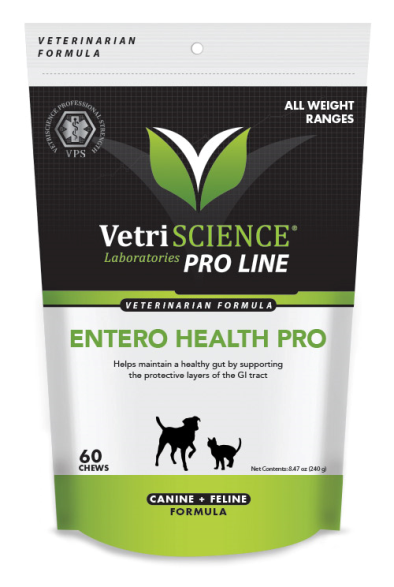 Entero Health Pro
Entero-Chronic® proprietary blend: 
(α-Glucans, mannan oligosaccharides (MOS), β-Glucans, mucopolysaccharides).1500 mg 
L-Glutamine.200 mg 
Slippery Elm (Ulmus rubra) Bark .100 mg 
L-Arginine.40 mg 
PepZin GI® Zinc Carnosine (ZnC chelate complex) .40 mg
Nanopharmacology-Bioregulatory
Crohn's disease (CD) suspect bacterial antigens, e.g. Mycobacterium avium subsp. paratuberculosis (Map)- a zoonotic pathogen? Similarity of lesions in cattle w/ Johne’s
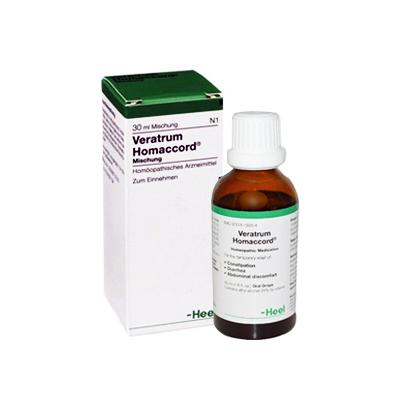 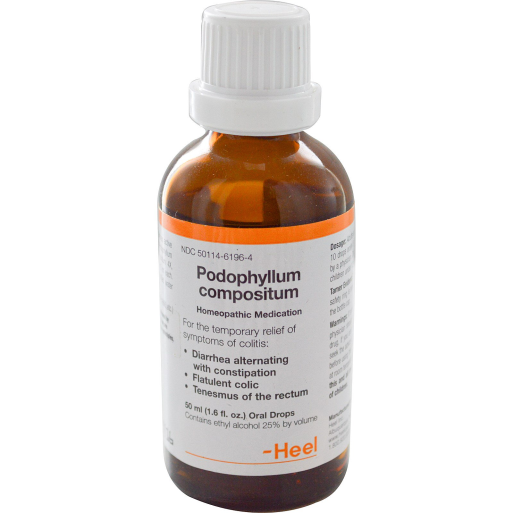 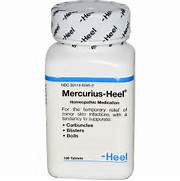 Complex homeopathics for Crohn’s, et.al
Veratrum-Homaccord w/ a potency chord for enteritis:
abdomen painful to palpation; nocturnal abdominal pain with 	sleeplessness; “cramps and sharp colic pain in the abdomen, watery diarrhea (rice water stools); acrid nocturnal diarrhea; bloody stool; anal burning
 melancholy, dejection, sadness, discouragement, and despair; timidity
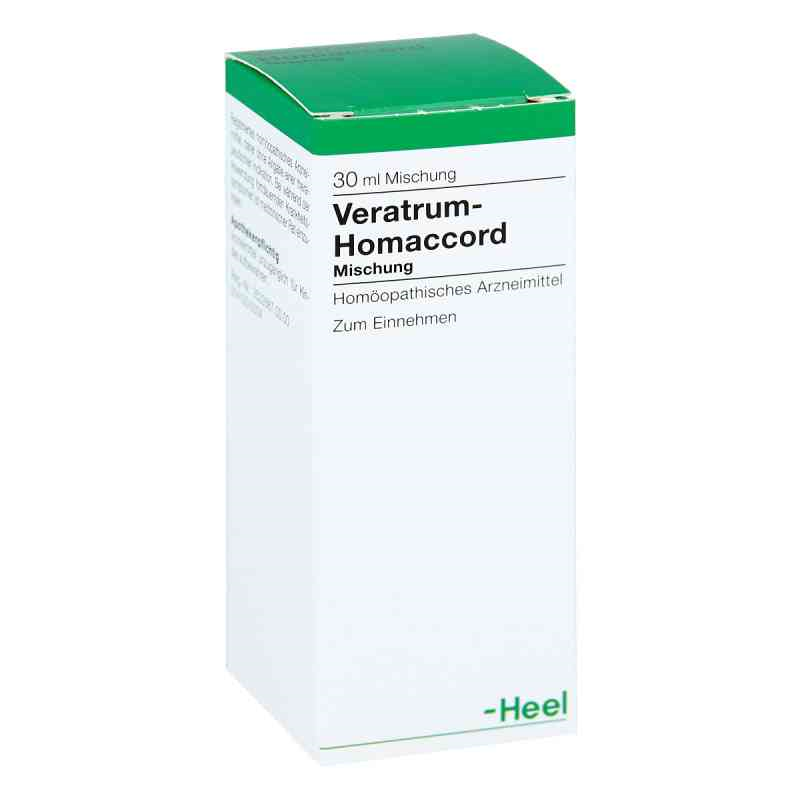 We often give with Hepar Comp as a mixed injection
Complex homeopathics for Crohn’s, et.al
Mercurius-Heel- during the silent phase of the enteritis when inflammation is at its highest point.  
Podophyllum compositum- wonderful for IBS,
Indicated when the catarrhal colitis is at its peak, accompanied by painless diarrhea, hemorrhoids or rectal tenesmus
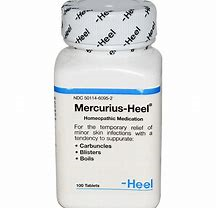 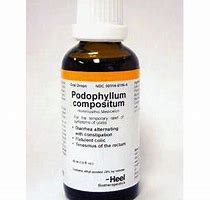 Homotox for Spasmodic Pain
Spascupreel and Atropinum compositum. 
Several ingredients modulate various central and peripheral targets of the brain-gut axis
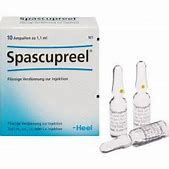 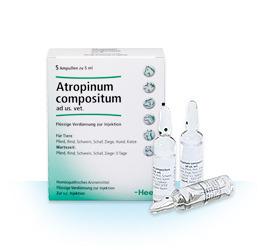 Spascupreel
Targets multiple receptors 
muscarinic acetylcholine receptors (affecting smooth muscle contraction and motility)
 gamma-aminobutyric acid-A (GABA type A) receptors (associated with CNS processing of mood disorders, including anxiety) 
dopaminergic receptors type 2 (affecting central control of the pain response) 
Inhibits the enzyme monoamine oxidase B (MOA-B), helps regulate levels of dopamine and other neurotransmitters
More Homotox
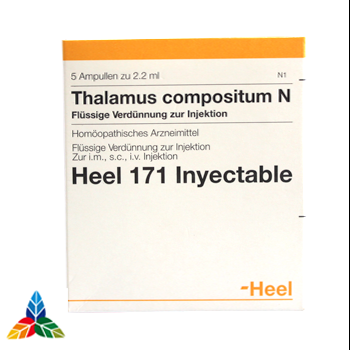 Thalamus compositum (for central pain syndromes) 
Tonsilla compositum (for disturbances of the HPA), also used to influence the gut-brain axis
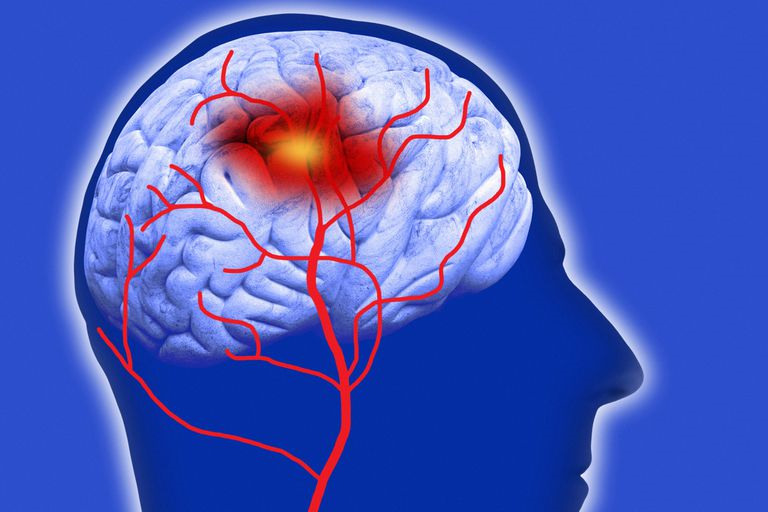 Homotox: Altering the microbiome
Interventional trial on eradicating H pylori: Gastricumeel, Nux vomica Homaccord, Lymphomyosot, Coenzyme compositum/ Ubichinon compositum
Mucosa compositum for mucosal repair
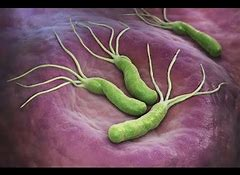 What About Diet???
DIET: Unpasteurized, Fermented Foods
Supply beneficial gut bacteria 
Lassi (an Indian yoghurt drink), kefir, pickled fermentations of cabbage, turnips, eggplant, cucumbers, onions, squash, and carrots, and natto (fermented soy)
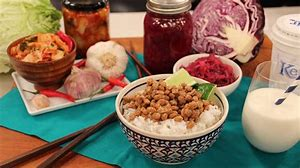 DIET: Unpasteurized, Fermented Foods
Some fermenters chelate heavy metals and pesticides
Source of vitamin K2- a vital co-nutrient to both vitamin D and calcium 
Most probiotic supplements have a fraction of the beneficial bacteria found in such homemade fermented foods.
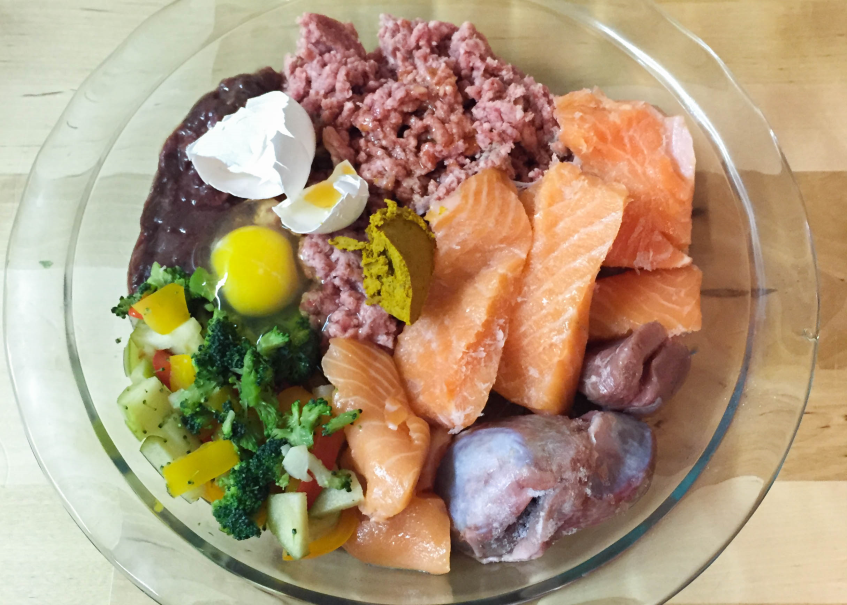 Raw Feeding- Study
Comparison of diets in dogs 
Modification of microbiome 		                       attained with considerable variation of dietary regimes 
Highly digestible feed, combining fresh meat with readily fermentable substrates, promotes a more balanced growth of bacterial communities and a positive change in healthy gut functions
Prebiotics- Non-Digestible
Selectively alter the growth or activity of intestinal microbiota 
Inulin, fructo-oligosaccharides, galacto-oligosaccharides, soya- oligosaccharides, xylo-oligosaccharides, and pyrodextrins 
Resistant to host digestion in the small intestine 
Fermented in the colon
Might help to stabilize  intestinal barrier
Enhance absorption of minerals, e.g. calcium, magnesium, zinc, and iron
Prebiotics Improve Microbiome
Increase in  Bifidobacteria and Lactobacilli species w/ decrease in Bacteroides, Clostridials, and enterobacteria
P-inulin increases bifidobacteria in the colon alleviation of various aspects of the metabolic syndrome, e.g., obesity and diabetes mellitus
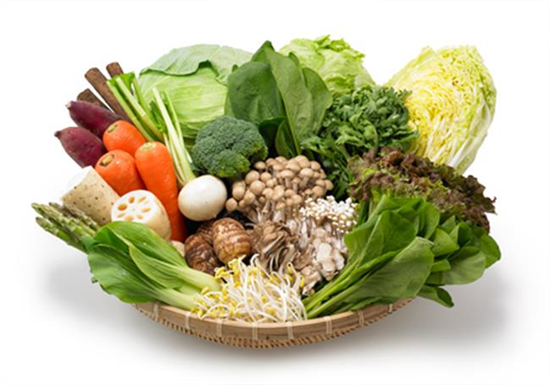 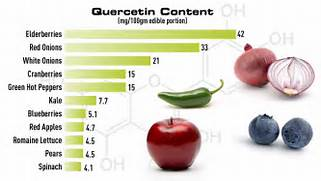 Quercetin
A plant polyphenol
Found in many fruits 
Increases production of  short chain fatty acids (SCFA) improving the intestinal gut barrier and reducing hepatic inflammasones modulation of diet-induced dysbiosis in mice with non-alcoholic fatty liver disease (NAFLD). 
Reduced Helicobacter in diets containing high levels of fructose, a known gut barrier disruptor
Enteric pathogens
Can alter structure and function of tight junctions
Secretion of proteases cleave tight junction proteins or alter the cytoskeleton
Increase inflammatory cytokines such as TNFα and IFNγ, induced during infection and in IBD intestinal permeability
Probiotics and Commensals
Can reverse inflammatory dysfunctions in intestinal epithelial cells, 
improve barrier functions 
inhibit pathogen adherence
Probiotics produce bacteriocins, increase IgA production, enhance nutrient absorption, and downregulate pro-inflammatory cytokine secretion
Vetri Probiotic BD
N-Acetyl Glucosamine (Shrimp and Crab)
FOS (fructooligosaccharides)
 L-Glutamine
 Arabinogalactan Powder 
 Alfalfa   
Ginger  
Pepsin Lipase  Amylase  Bromelain  Papain
Probiotic blend:Lactobacillus Casei, Bifidobacterium Thermophilum, Enterococcus Faecium, Saccharomyces Boulardii
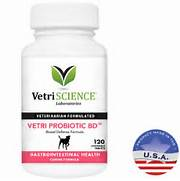 Vitamin D
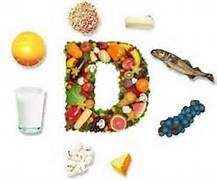 Plays a role in the intestinal 			barrier 
Deficiency  signs of IBD, correlated with the severity of disease 
Vitamin D deficiency might compromise the mucosal barrier increased susceptibility to mucosal damage and an increased risk of IBD
Gc- Vitamin D Binding Protein
Important precursor to GcMAF is “Gc”, a large protein with three domains, the first of which binds vitamin D
When injury, inflammation, or any immune challenges occur, enzymes produced by B and T lymphocytes will convert Gc into GcMAF, one of THE most powerful known activators of the entire immune system
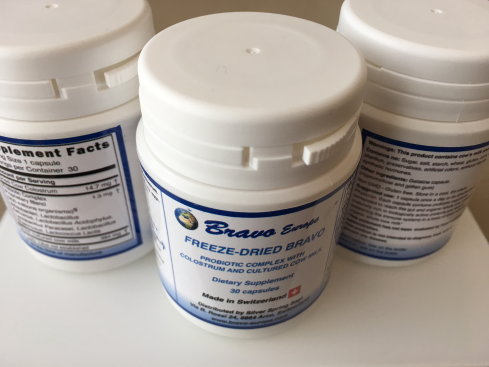 “ A Super Probiotic”
Macrophages function in both innate (non-specific) and adaptive (specific) immune defense mechanisms
Signal-directed by  “Gc protein-derived Macrophage Activating Factor.” (GcMAF)
Bravo yogurt -early reports are quite favorable 
GcMAF is concentrated in colostrum
Colostrum- Lots of Research!
Antibacterial effect 
Modulates immune response
Can neutralize lipopolysaccharides (LPS)- endotoxins from Gram-negative bacterial pathogens particularly after antibiotic therapy
LPS in blood is low in healthy individuals.
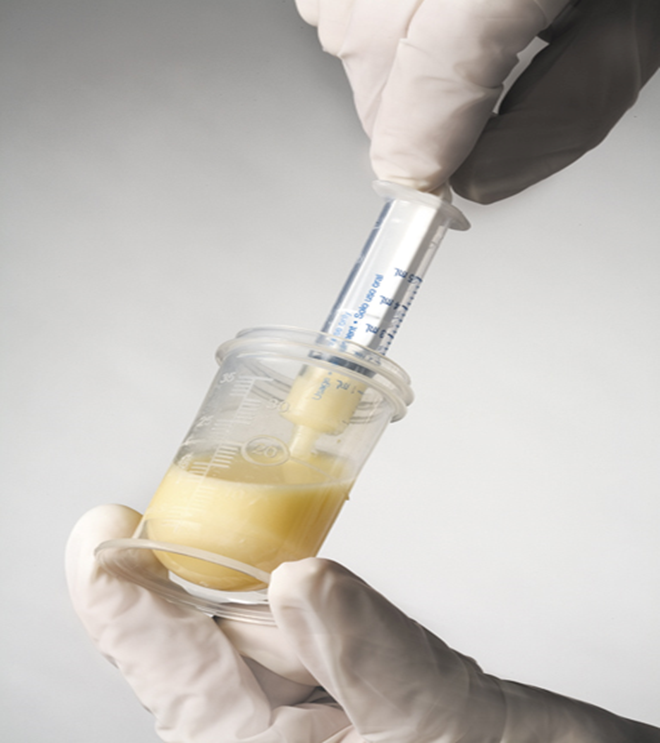 Colostrum
Can inhibit enterogenic endotoxemia: 
Reduces influx of LPS from the gut in patients at risk for Gram-negative septic shock) 
Reduces IL-6 and CRP (C-reactive protein) 
Patients with chronic diarrhea with severe secondary immunodeficiencies were improved. 
Good response in infants with hemorrhagic diarrhea caused by enterohemorrhagic E. coli, and reduced likelihood of the disease progressing to a hemolytic uremic syndrome
Colostrum
Tested in three Phase 1 and 5 clinical studies (Germany)  
 The LPS-lowering effects probably due to the numerous active components which originate in the innate humoral and adaptive immune system of their biologic source
Tolerability of this supplement is very good.
 Colostrum is also remarkably high in zinc, which is critical to the function of the thymus gland
[Speaker Notes: Two trials in secondary immunodeficiencies, one in surgical patients with gastrointestinal disorders, one in patients undergoing open heart surgery and one in pediatric patients with EHEC infections]
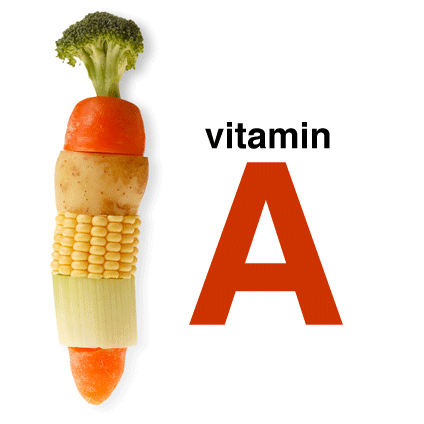 VITAMIN A
Regulates growth and 				differentiation of GIT cells
Deficiency associated with increased susceptibility to infection
Vitamin A-deficient diet  alterations within the commensal bacteria & impairment of the intestinal barrier due to altered mucin dynamics and expression of defense molecules
Trace Minerals
Zinc deficiency  altered microbiome spectrum in mice, pigs, and humans
Zinc supplement can alter gut microbiome 
 improved gut health
improved immune response  in cattle, swine and poultry 
Zinc  gastroprotective properties 
Studies have shown that supplemental dietary copper, zinc, and manganese affects fecal microbial relative abundance in dairy cows
Mucosal ProtectantsSupplement Suggestions
Human doses:
Deglycyrrhized licorice (DGL)—500 mg per day
 Aloe vera leaf extract—250 mg per day
 N-acetyl glucosamine—250 mg per day
Slippery elm bark—200 mg per day 
Marshmallow root—100 mg per day.
Deglycyrrhized Licorice DGL
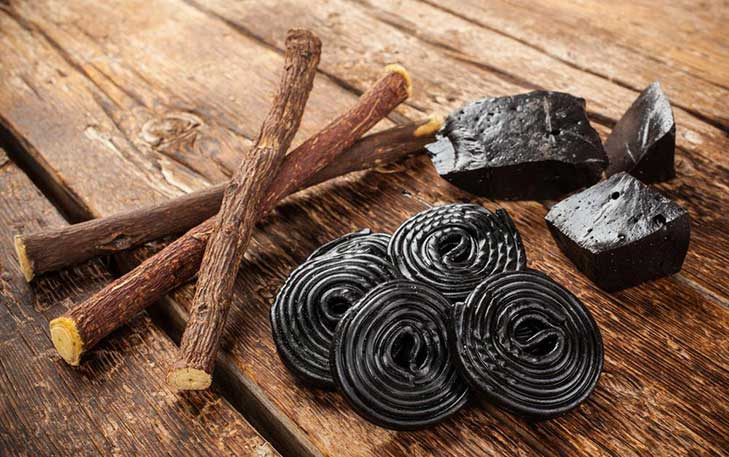 Flavonoid-rich extract  from                               Glycyrrhiza glabra 
Beneficial in functional dyspepsia 
Antioxidant, anti-inflammatory and anti- H.pylori 
Compatible with: 
Probiotics 
Digestive enzymes  
Reduces gastrointestinal inflammation
Collagen Helps:
Balance Stomach Acid
Hydrate the Digestive Tract (Hydrophilic)
Repair the Stomach and Intestines
vital to gene expression, enzyme activity, and regulation of cellular growth
Irritable Bowel Syndrome (IBS) and Stomach Ulcers
Repair Leaky Gut
Type I and Type III collagen are excellent sources for improving gut health.
Supplements: Betaine Hydrochloride
Corrects and prevents low stomach acid (Hypochlorhydria)
 atrophic gastritis, excess intake of sugar and refined foods, nutritional deficiencies, and advancing age are causative factors 
Hydrochloric acid normally secreted by gastric parietal cells 
Bactericidal, it kills a large portion of bacteria ingested with the food and reduces bacteria entering the small intestine
Betaine Hydrochloride
Changes in gut microbiome & colonisation of the normally sterile small intestine d/t inadequate stomach acid risk factor for Small Intestinal Bacterial Overgrowth (SIBO) 
Proton pump inhibitor (PPI)  SIBO in 50% of people on long-term treatment, which alters the microbiome 
Protein has the greatest effect in promoting gastric acid secretion in dogs
Digestive Enzymes
Enzymes between meals enter bloodstream and help digest food particles that may have slipped through due to leaky gut
We commonly use this in atopic dogs and allergic humans!
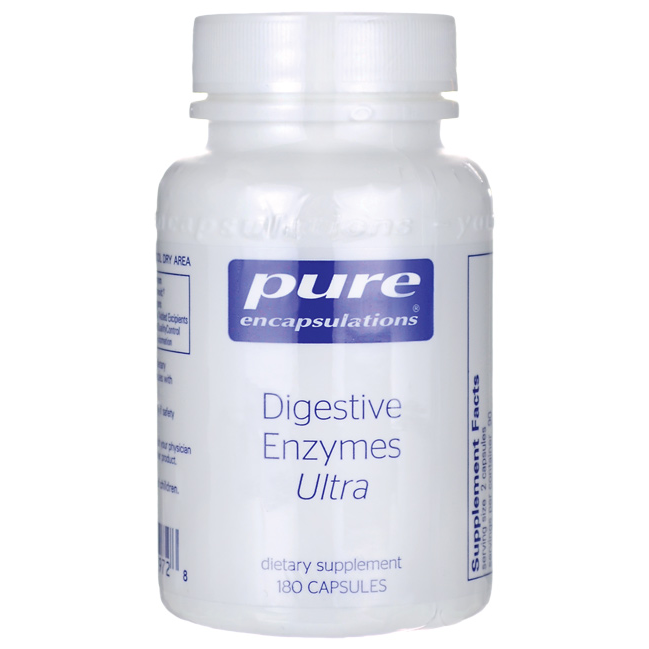 Curcumin- Turmeric
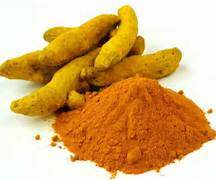 Curcuma longa
A spice and food-coloring agent
Exhibits multiple biological activities, despite  poor bioavailability 
Concentrates in the GIT after oral administration, which significantly improves microbiome 
Reverses resistance of infectious bacteria to conventional antibiotics, and is antibacterial
Microbiome in Arthritis
RA patients have altered intestinal microbiota 
Decreased  Bifidobacterium,  Lactobacillus and Bacteroides-Porphyromonas-Prevotella species
Increased opportunistic Enterobacteria and Staphylococci species
Variable reports of Clostridium profiles
In Osteoarthritis (OA) increased  Clostridium & Staphylococcus 
Pain relief meds such as acetaminophen and NSAIDs) contribute to altered bacterial profiles & gastrotoxic effects
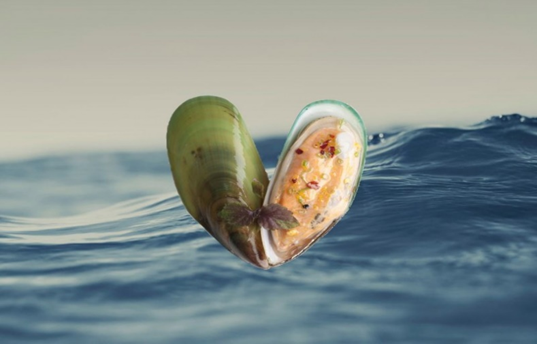 Perna Canaliculus
Influences bacterial viability, growth and metabolic activity 
Fatty acids and protein with anti-inflammatory and immunomodulating activity 
Interaction of bioactive compounds in Perna with commensal and pathogenic bacterial may development of novel interventions to control intestinal and extra-intestinal inflammation
Perna, glucosamine, et.al.
Arthritis alleviation, may involve the actions of the gut microbiota to down-regulate gut mucosal inflammatory sequelae 
May act as prebiotics in the gut, attenuating musculoskeletal inflammatory pain via interactions with the GIT microbiome modification of inflammatory conditions such as OA, RA, asthma and IBD
Endogenous Cannabinoid System
Cannabis sativa used to treat many GIT inflammatory disorders: vomiting, anorexia, diarrhea
Intestinal barrier function regulated via activation of the intestinal cannabinoid type 1 receptor (CB1R), which has protective role in colonic permeability
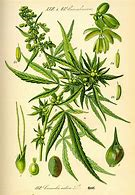 Cannabinoid System
The gut microbiota & nutrients regulate the intestinal barrier, via setting tone of GIT endocannabinoid system 
The opposing effects of various cannabinoids on intestinal permeability 
 endocannabinoids such as anandamide worsen permeability
phytocannabinoids like tetrahydrocannabidiol & cannabidiol (partial CB1R antagonists) promote protection or recovery from intestinal permeability
FECAL MICROBIOTA TRANSPLANTS- FMT
AKA- microbiome restorative therapy or fecal bacteriotherapy
Italian anatomist, Girolamo Fabrizio,(1700’s) described a tranfer of chewed food from a healthy animal to a sick one in ruminants
Probiotic products might have a limited ability to alter composition of the GIT microbiome permanently d/t diversity
FMT Indications
When complex change is needed (e.g. C. difficile infection or IBD), often associated with antibiotic induced dysbiosis
Chronic gastrointestinal disorders, as well as autoimmune, cardio-metabolic and other extraintestinal conditions
Two reviews show safety and efficacy in 83–92% of human patients, who achieved full resolution of clinical signs
FMT Studies  “The Blend”
FMT from lean to overweight individuals improved metabolic syndrome, e.g. increased insulin sensitivity
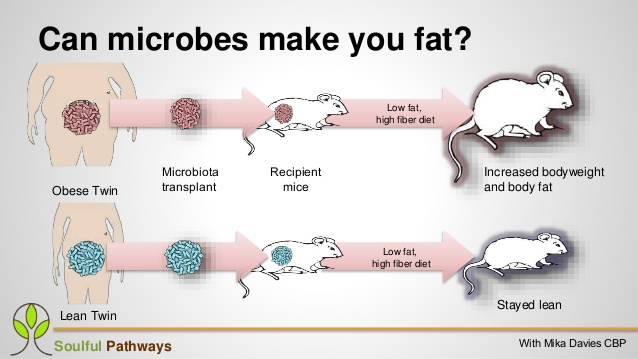 FMT Study in Dogs- 1
A canine case report in eosinophilic IBD of 2 years duration 
FMT by enema  
Fecal consistency improved within 24 hrs and the dog was clinically well 3 months post-treatment
 Gene sequencing of the fecal microbiome: by day 2 after FMT, the dogs’ fecal sample clustered with the donor, not the own baseline sample
 species richness increased
FMT Study in Dogs-2
FMT enema  in 8 dogs with refractory presumptive C. perfringens-associated diarrhea
 Immediate resolution of diarrhea 
 6/8 dogs were negative on follow-up PCR panels for C. perfringens alpha toxin
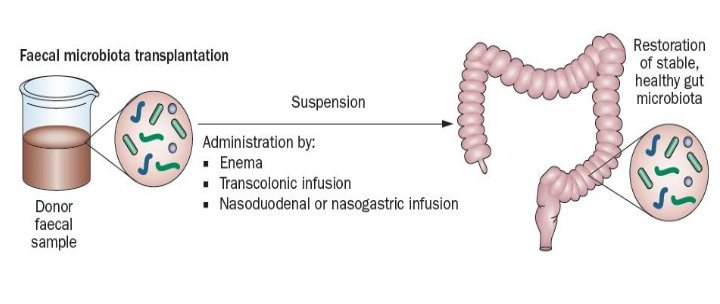 Summary
Imbalances in the composition of bacterial community in the intestine transient intestinal dysfunctions, barrier modulation, and chronic disease states such as IBD, Crohns, skin, kidney, heart, mental diseases et.al.
 Understanding how this ecosystem is regulated, e.g. by diet and other exogenous factors, and how to manipulate it is thus essential for disease prevention and therapy.
Stevie- IBDFirst Presentation- 10-9-09
GI of Unknown Origin
10/09/2009   Feline     Stevie  H.
Presented for ongoing anorexia, vomiting, lethargy, and weight loss
Intermittent pruritis
Started on Probiotic 123 and Arabinogalactan
Stevie- 2 weeks later
10-23   Presented for continuing GI issues- vomiting and anorexia
CBC- lymphopenia   .65   (5-30) 
          platelets 527  (120-500)
Chem     ALT  325   (20-100) 
I would run a pancreatic lipase if seen today!
Stevie- Treatment
Injection of Hepeel comp  + Chol heel
(we often use Hepar + Veratrum in these, too!)
Fluids Lactated Ringers  sub-q
Reglan inj.
Sent home with Inflammation cocktail/Ranunculus/ Engystol
Lactulose
Stevie- continuing saga
We had many ups and downs over the next week or two with vomiting, constipation and weight loss d/t anorexia
C. 1 month after initial presentation, brought Stevie in for euthanasia
Barium study-  no progress past small intestine
This cat did NOT want to die
Hospitalized
Stevie- Exploratory
On the basis of radiographs, assumed obstruction
Surgical exploratory revealed zilch
Primary r/o:   Ileus
Post-surg-  Zantac inj/ Fluids
Traumeel/Nux Vomica
Nasogastric tube placed
Fluids
Stevie- 2 weeks in hospital!
Ongoing fluids
Rectal feeding (vomited oral foods)
Cyproheptadine -(didn’t work….)
In desperation, I tried the new Thymus Extract we had just received, several days post surgery.  
Stevie’s sense of well being skyrocketed and he started improving immediately.   
Combine Hepar/Veratrum and Thymus Extracts
Stevie- Ongoing
Sent home  2 weeks post-surg
Eating, digesting food, active and alert
Sent home on Grumpy Gut (Nux Vomica/ Hepar/ Veratrum/ Podophyllum)
VetriScience Liver Chews
Have had another “episode”  about 2 yrs after initial presentation
Still with us!
Stevie- One year later
Stevie was euthanized in 2019.  At 17 years of age!!!
Jackson-  GI Disease    Jan. 2016
Diagnosed with coccidiosis as a puppy and treated, but Jackson continued to have loose stool with mucus.
4 yr old male German Shepherd
GI distress, vomiting, diarrhea w/ blood- persistent
Overgrowth of Clostridials on fecal cytology
CBC/Chem/cPl normal
TX: Cerenia, Penicillin inj., Famotidine, Amoxicillin, Canine I/D dog food
Diarrhea, persisted so Metronidazole was given short term improvement
Jackson      Feb 2016  1 month
DX:  bacterial colitis and SIBO
Feb.9, 2016Maldigestion Profile:





 Clostridials persisted despite therapy and diet change
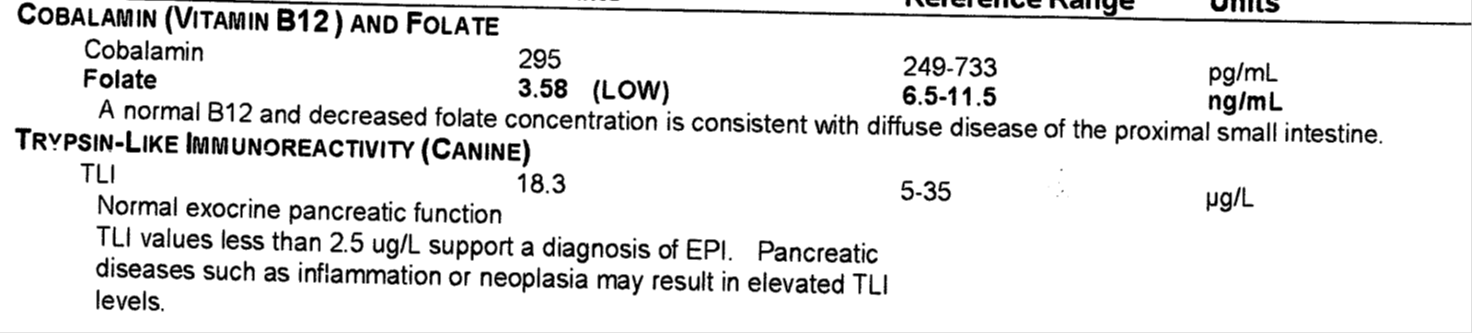 Jackson 2/23/16
Came to see us Prescribed Thymus Extract/ Nux Vomica/ Berberis/ Lymphomyosot/ Galium + Mucosa comp/ Mercurius Heel
Entero Health Pro
Nux Vomica/ Vomitusheel/ Anacardium/ Podophyllum tincture p.r.n.
Some immediate improvement in symptoms

Recommended “the blend”  a fecal microbial transplant from the house mate, a shepherd with a  cast iron gut
Significant Improvement w/ FMT
Jackson Referral to Okla.State
April 2016 (4 months)
Splenic enlargement prompted a referral to OSU
CBC, Chem, UA, were WNL
Splenic biopsy showed normal cells, so a breed specific splenic enlargement was diagnosed
Ehrlichia pos.  But considered a non-active infection
NO significant findings on all testing
GI signs were improved.  Therapy continued for several months.
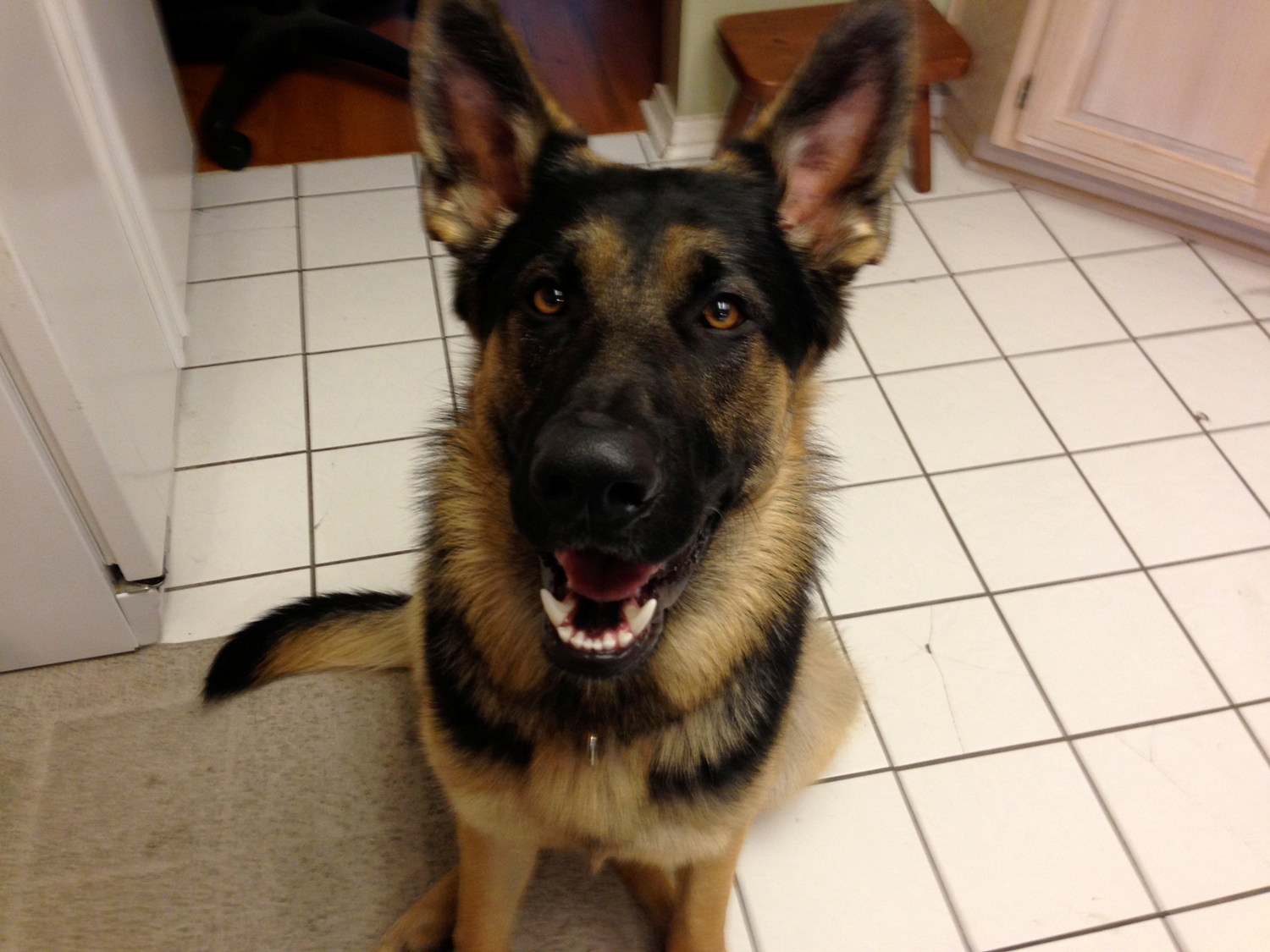 “Seed and Soil”
As we continue the study of microbiomics, I contend that we will find that many of our most successful therapies are due to alterations in the microbiota, thus restoring some balance to the body systems. 

As Hippocrates once stated “All diseases begin in the gut.”  It is well worth our effort to support the microbes that support us!
Questions?
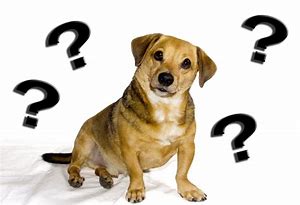